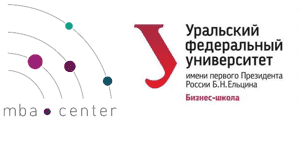 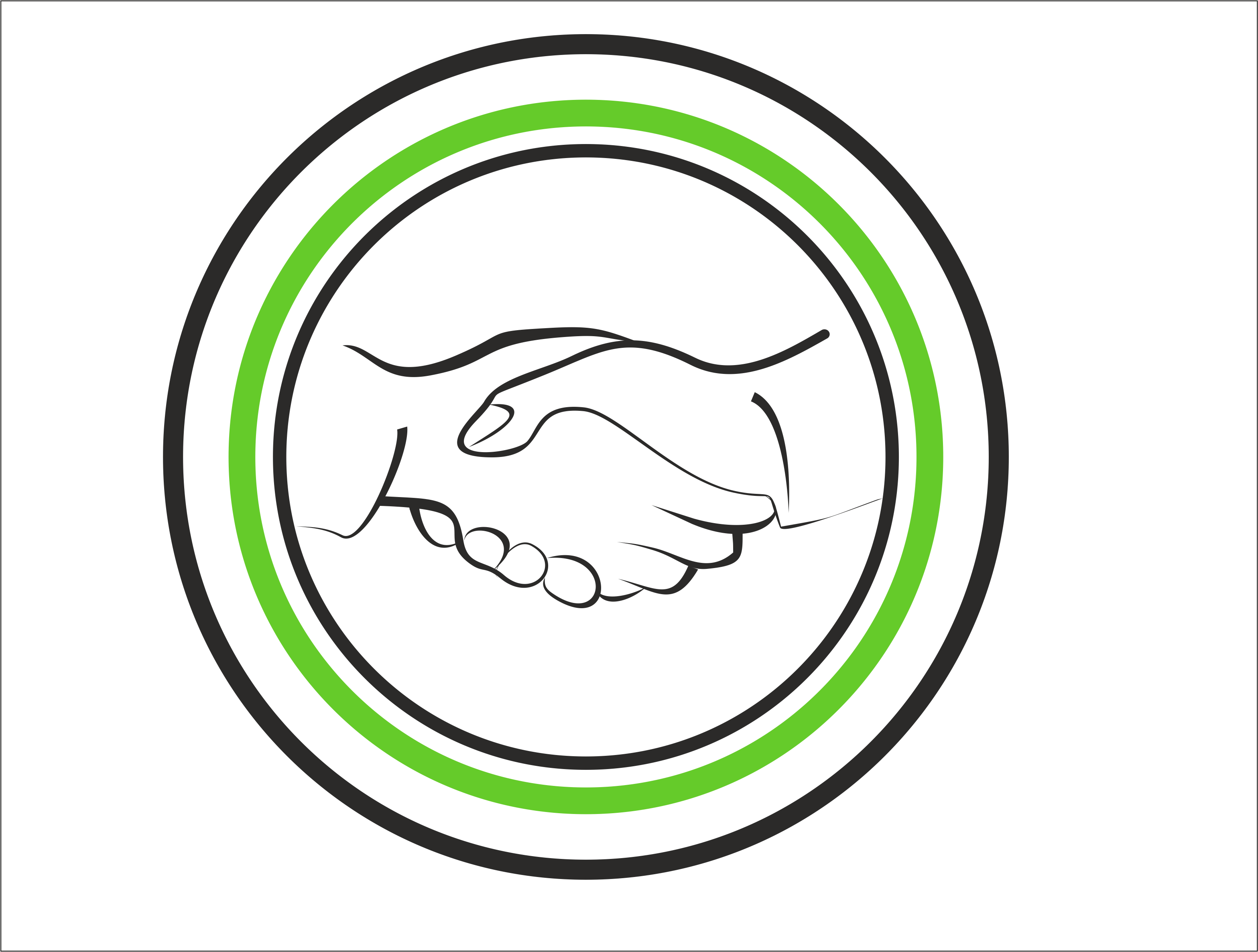 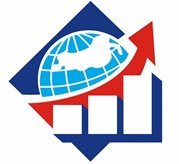 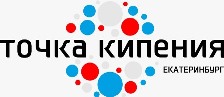 Стратегия развития направления компании «1000 знаков»  по обеспечению отраслевой языковой поддержки предприятий в международных проектах
Докладчик: Н.В. Обвинцева
Руководитель: А.С. Печеркина
О компанииОбщая информация
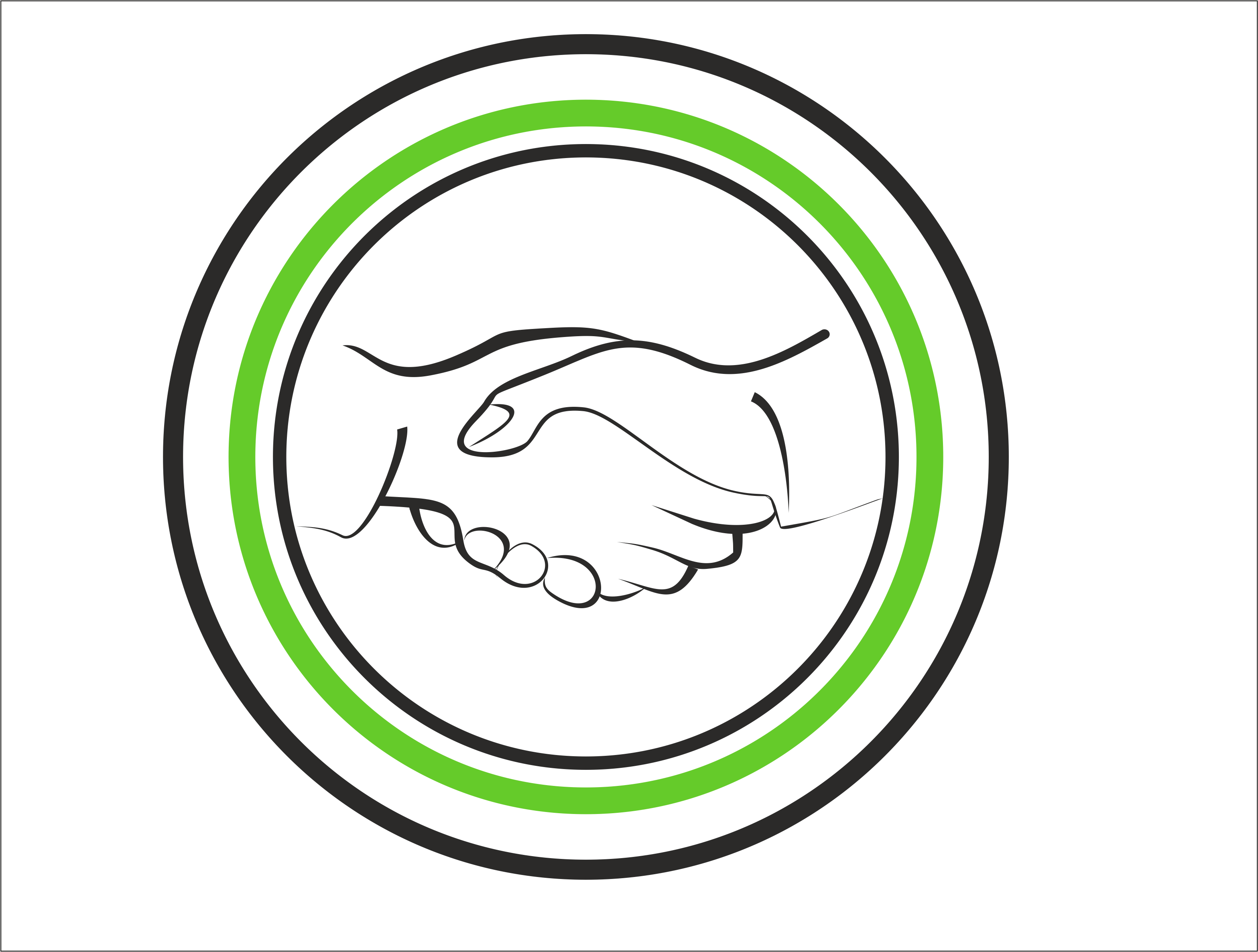 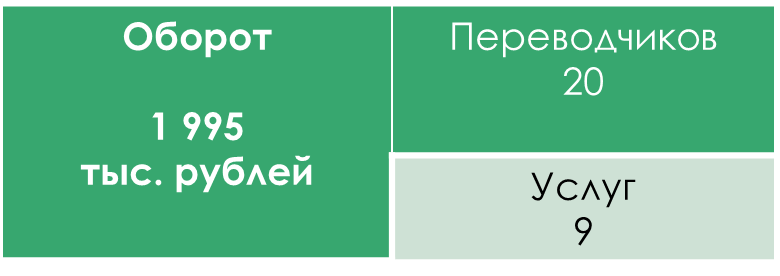 Оборот
1 995 
тыс. рублей
Переводчиков
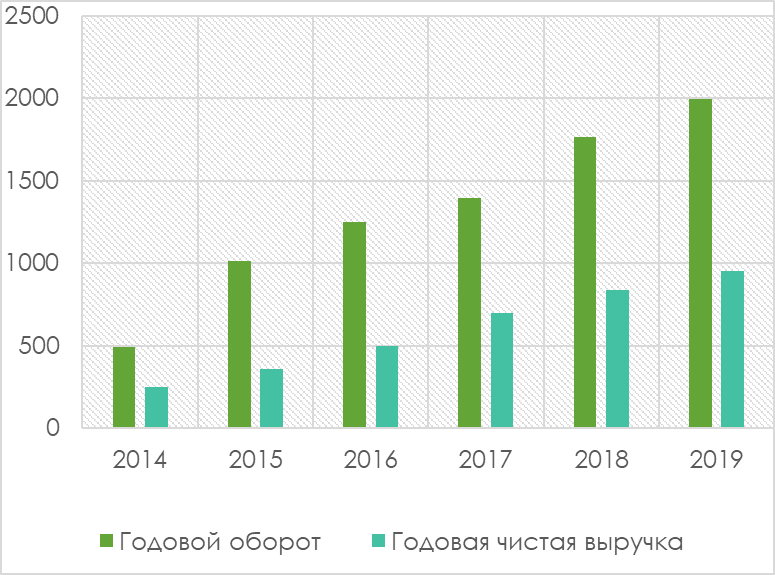 4
2
5
6
3
9
1
8
7
О компанииПродуктовый портфель
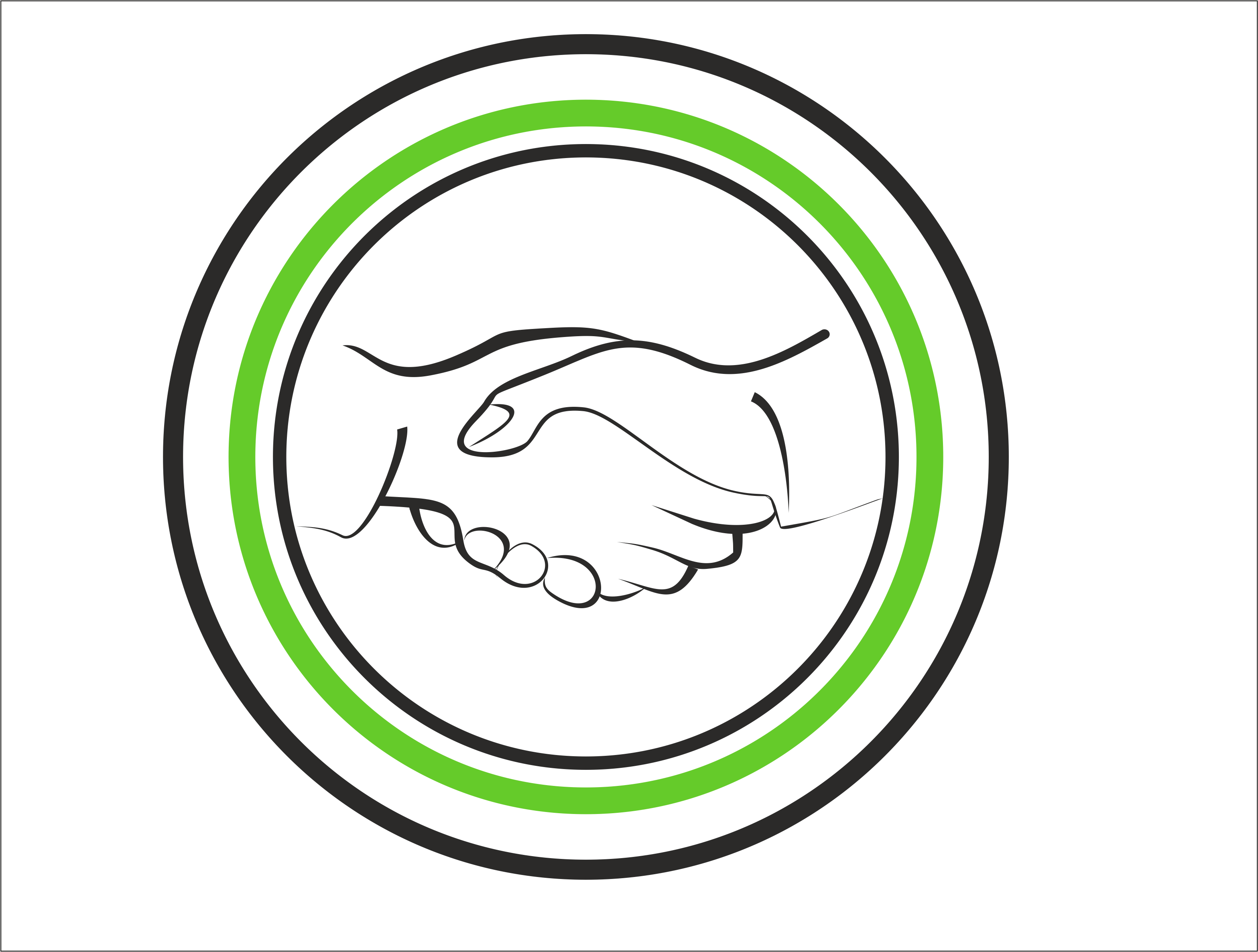 Матрица BCG
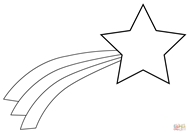 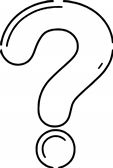 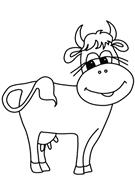 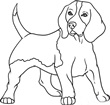 Актуальность проектаСтратегический анализ
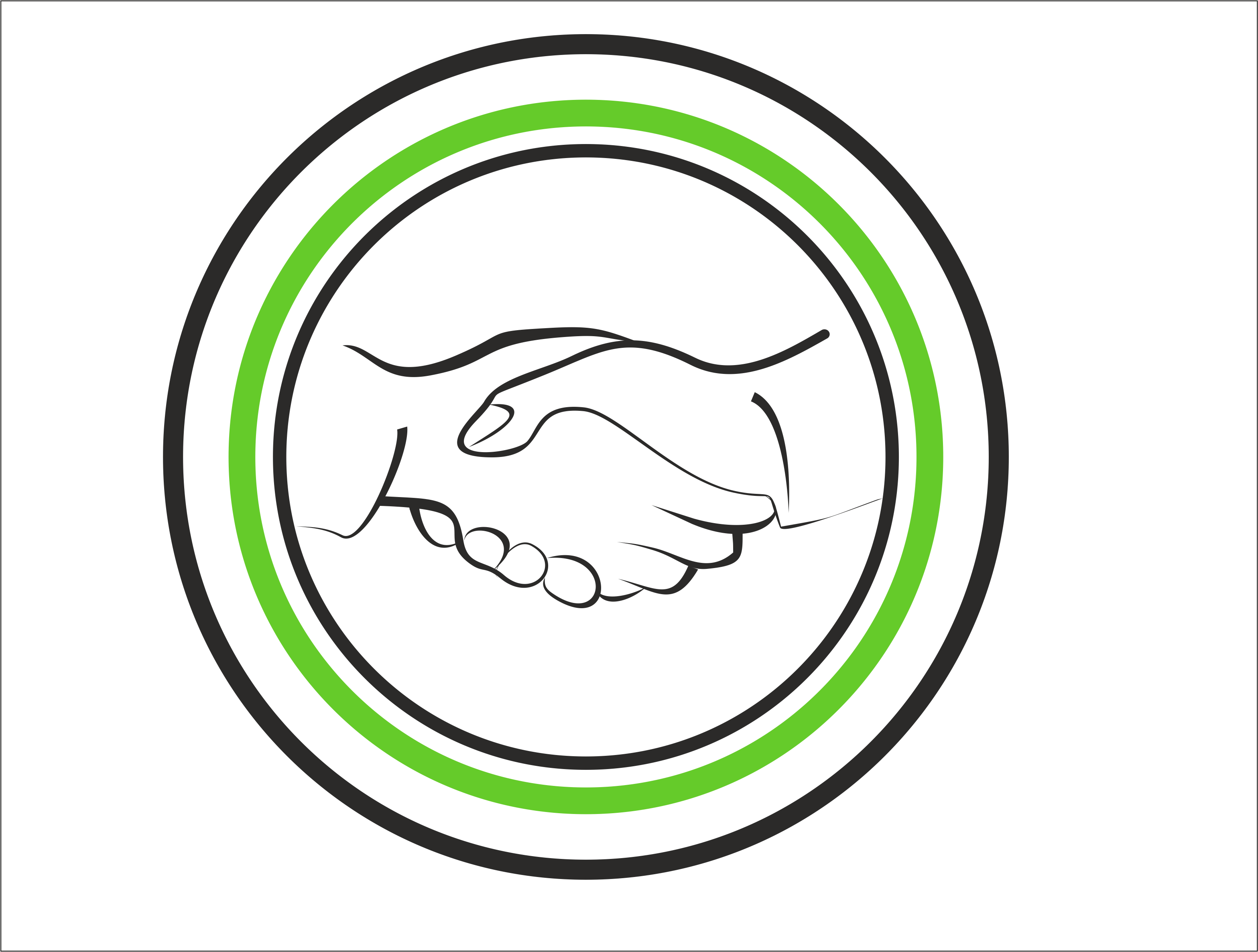 Актуальность для компании

Наиболее перспективная услуга -  Перевод экспортной документации
Сегментирование рынка потребителей  по цели  -  
Экспортеры и Импортеры (наиболее ценные экономические результаты)
Интересный продукт, удовлетворяющий основные потребности данного сегмента.
Актуальность для области

Поддержка экспорта (Национальная программа «Международная кооперация и экспорт»)
Современная тенденция к цифровизации услуг
Создание уникального продукта на Урале (Made in Ural)
Создание электронной площадки по обеспечению отраслевой лингвистической поддержкой предприятий Свердловской области в международных проектах
Резюме проекта
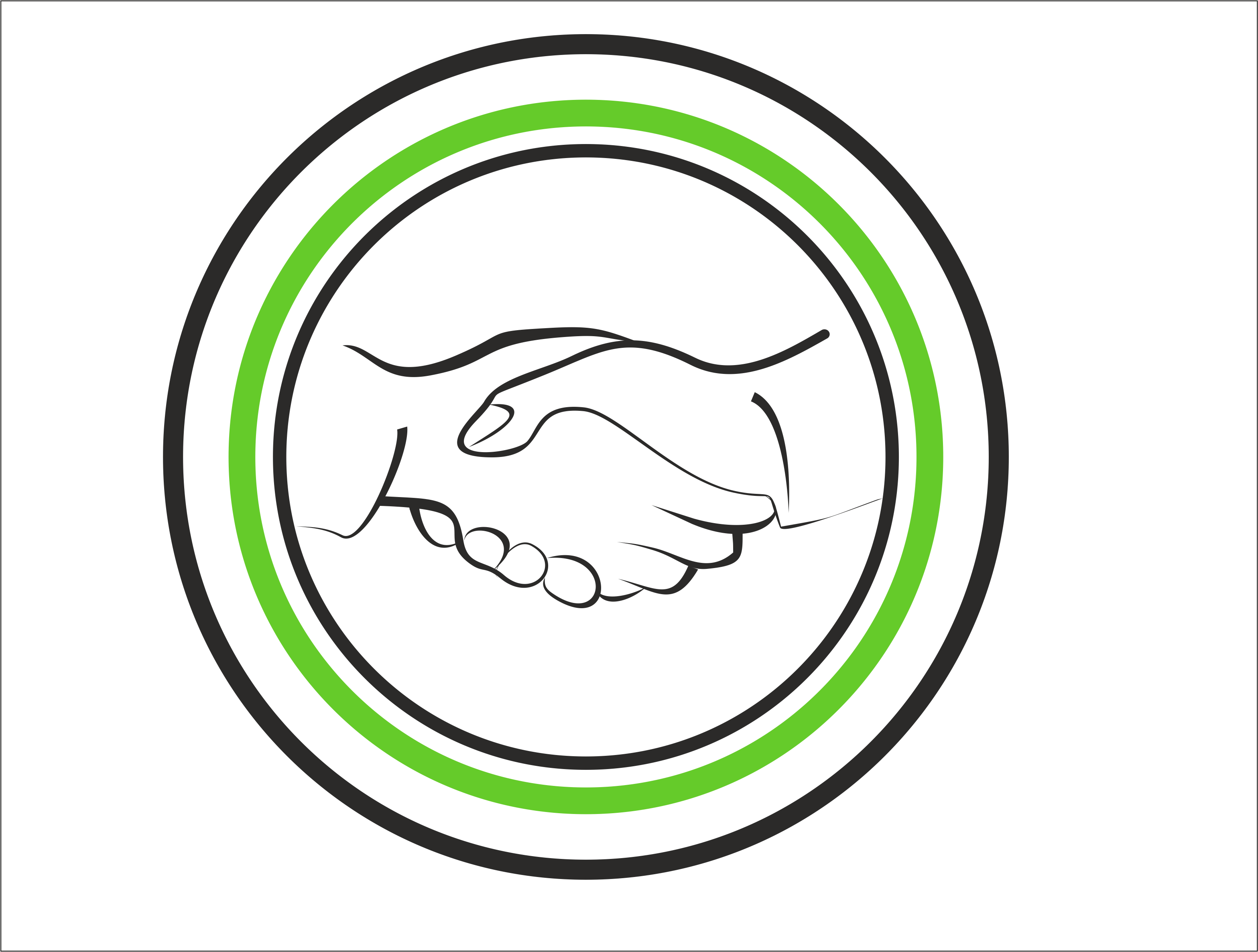 10 месяцев
30.11.2021
1 700 000
создание условий экспортерам Свердловской области для более легкого выхода на международные рынки за счет создания нового цифрового  окна по получению комплексных лингвистических услуг
Цели проекта:
Инвестиции:
Срок проекта:
Окупаемость:
Эффекты:
Значимость для региона:
Обеспечить увеличение доли рынка компании на 2 % и объема чистой прибыли в размере 500 т.руб. к 30.11.2021 за счет запуска  электронной площадки  01.08.2021 с регистрацией на площадке не менее 10 пользователей – экспортеров.
Наименование проекта:
NPV = 736 699,95        IRR = 159,80
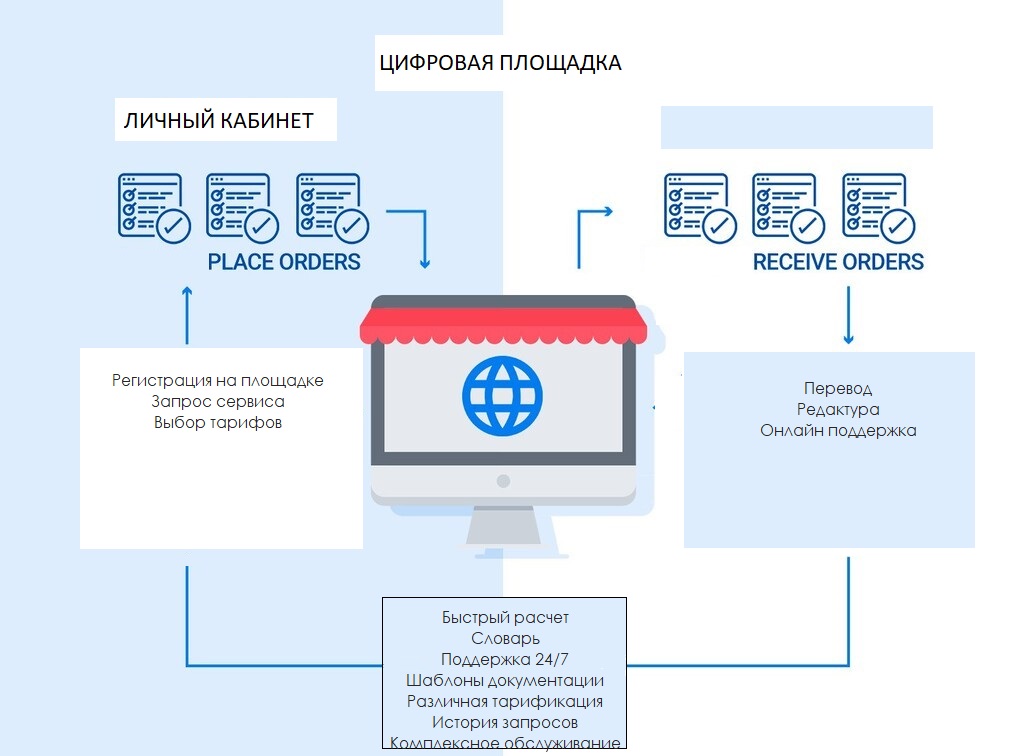 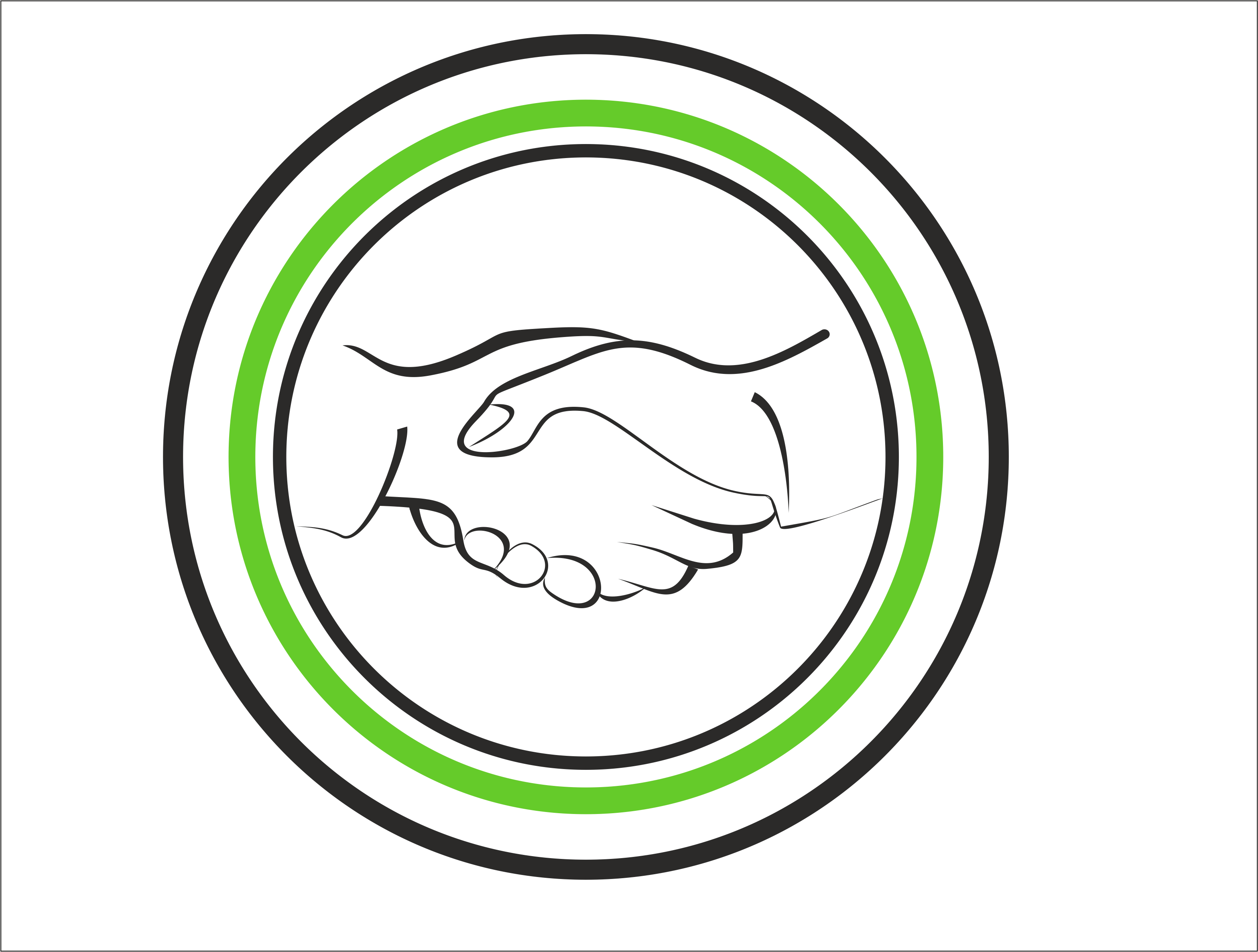 ПродуктЦифровая площадка
ВЫПОЛНЕНИЕ ЗАКАЗА
Оборот
1 995 
тыс. рублей
Переводчиков
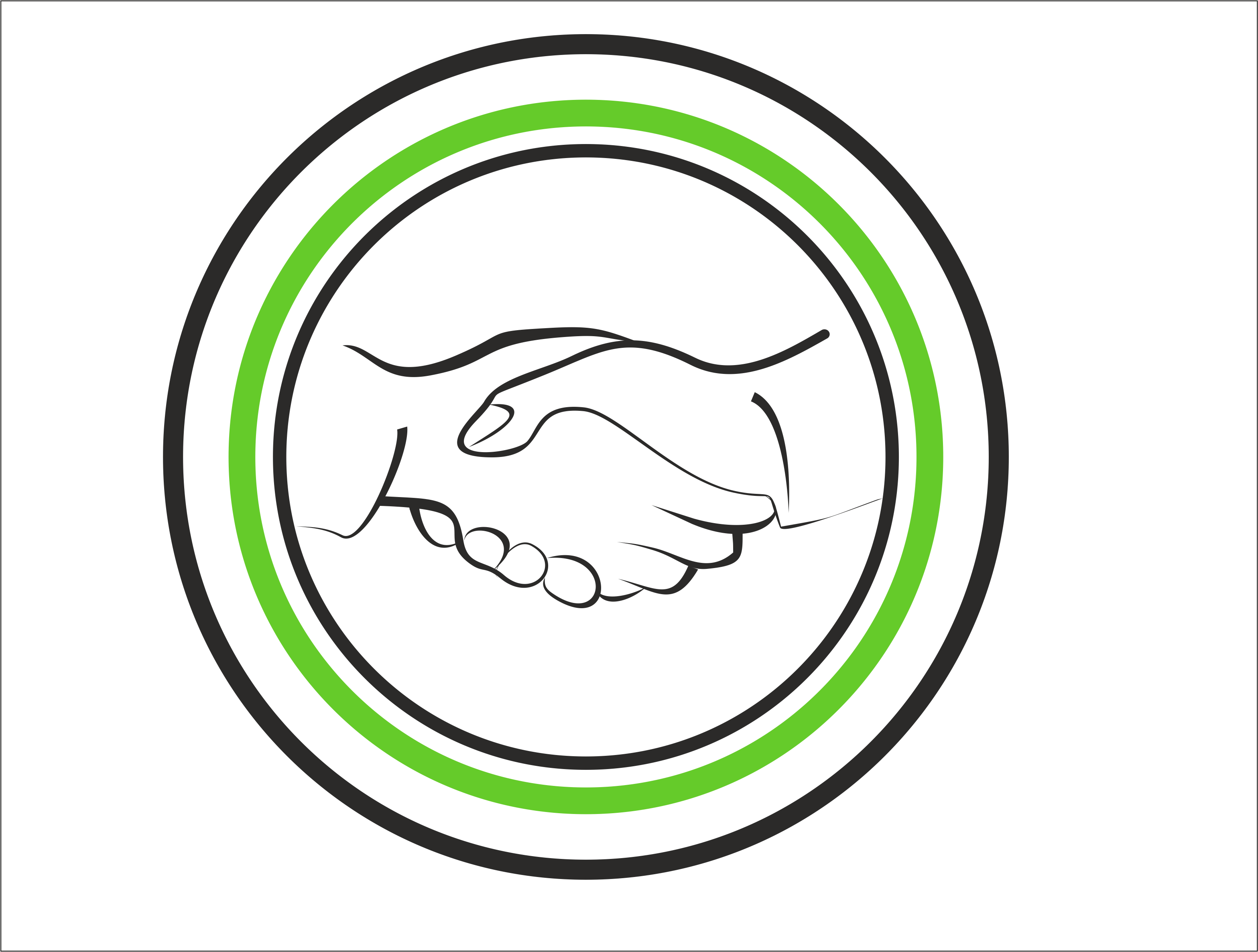 Сроки и этапы реализацииСхема Ганта
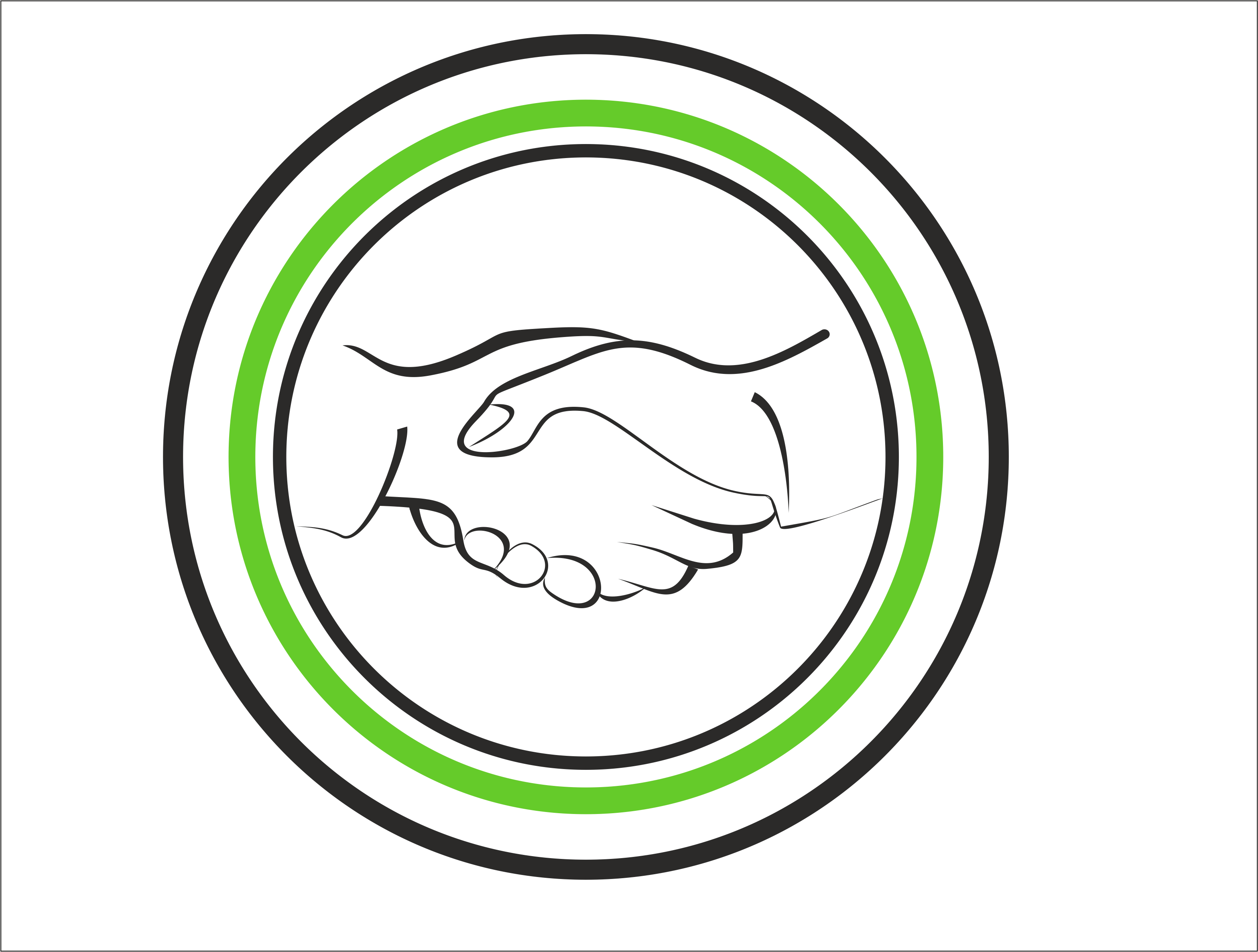 Команда проекта
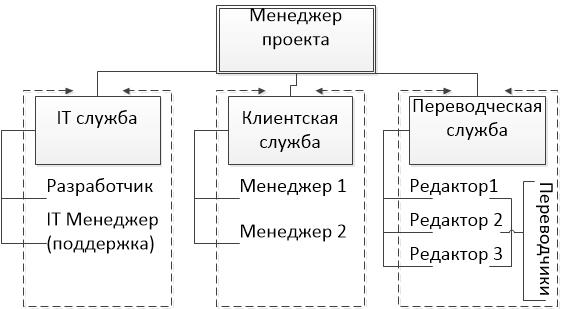 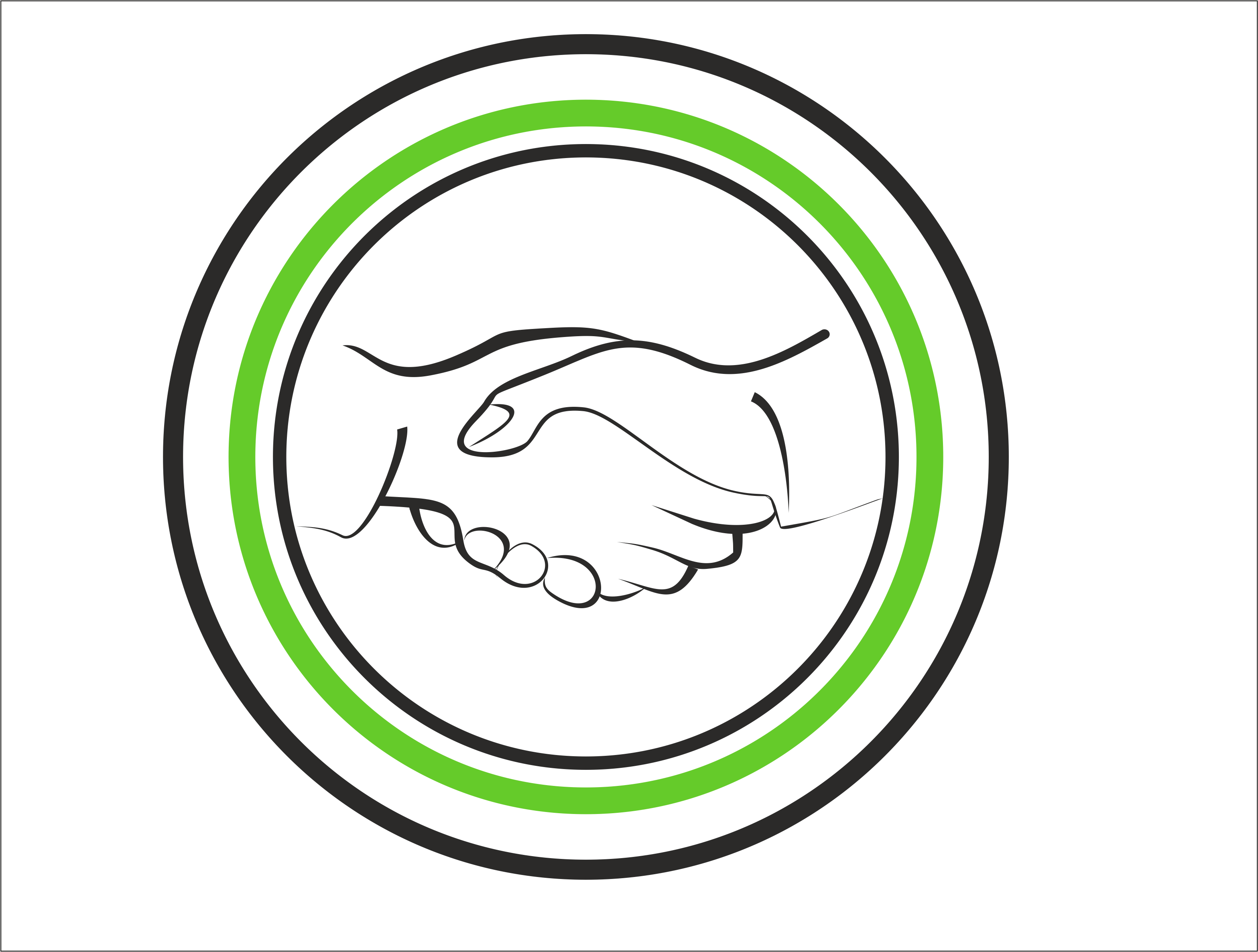 Финансово-экономическая эффективность 
Емкость рынка сбыта
Объем продаж: 
12,5 тыс.зн/день
10 тыс.зн/день
11,5 тыс.зн/день
* https://made-in-ural.ru/exporters/
Финансово-экономическая эффективность проекта
Cash-Flow
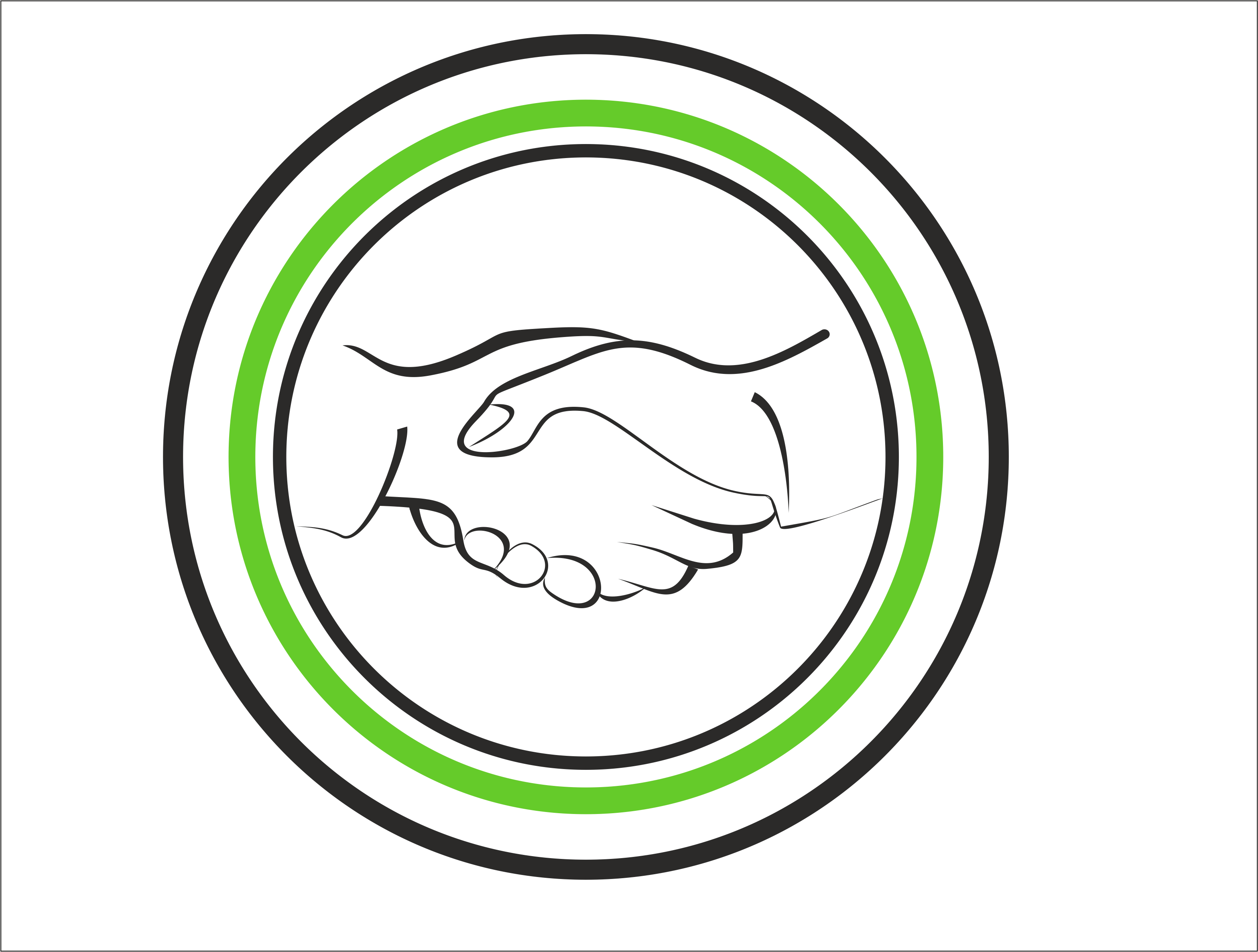 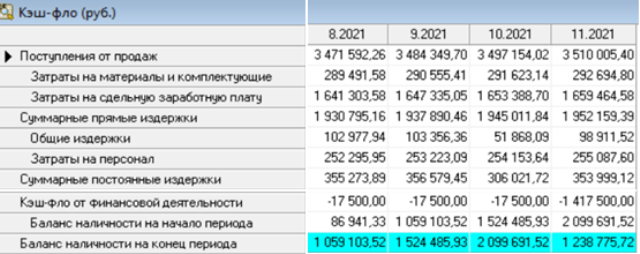 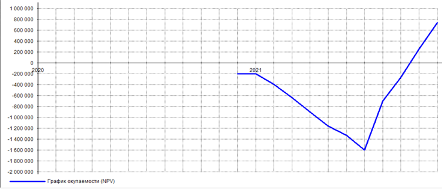 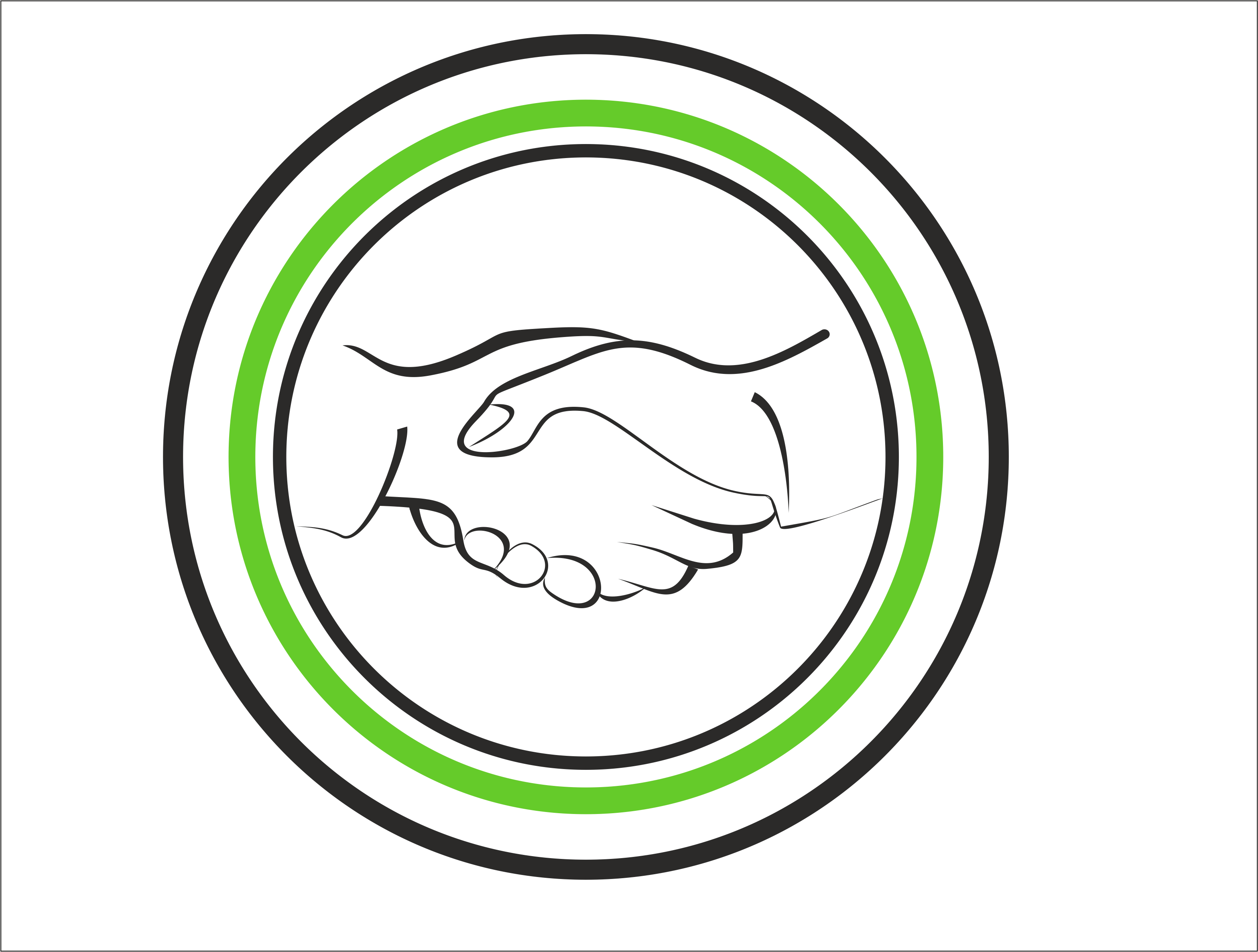 Результаты и значимость проекта
Социально-экономическая значимость для области 

Увеличение налоговой базы
Создание рабочих мест
Корреляция с национальными программами: 
«Малое и среднее предпринимательство и поддержка индивидуальной предпринимательской инициативы»,
«Цифровая экономика»,
«Международная кооперация и экспорт»,
Продвижение брэнда «Made in Ural».
Ожидаемые результаты проекта

Создание нового перспективного продукта для устойчивого развития компании
Автоматизация и цифровизация процессов компании
Увеличение прибыли компании на 500 тыс.руб. к 30.11.2021 г.
Расширение доли рынка компании на 2 %
Диверсификация бизнеса
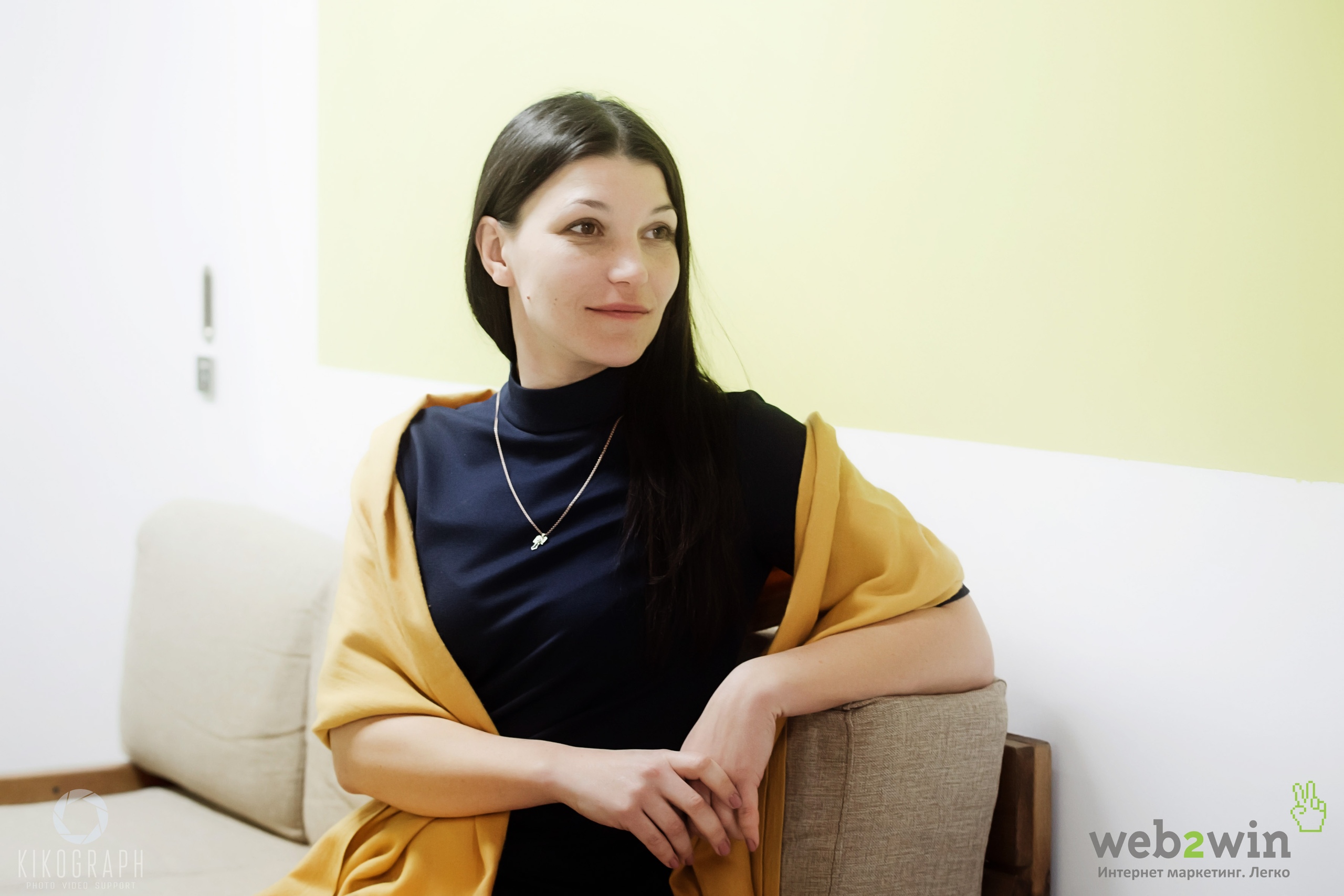 Контакты
Надежда Валерьевна Обвинцева
кандидат филологических наук
переводчик, преподаватель английского языка
директор компании Бюро переводов «1000 знаков»



Телефон: +7(965) 518-80-81
                  +7(343) 342-23-93
E-mail: obna2014@gmail.com